HOẠT ĐỘNG LUYỆN TẬP
NV3: HS HĐ cặp đôi thực hiện luyện tập 2. SGK/ T13.
- Đa thức
a) Thu gọn đa thức N.
b) Xác định hệ số và bậc của từng hạng tử trong dạng thu gọn của N
HOẠT ĐỘNG LUYỆN TẬP
Kết luận
Bậc của một đa thức là bậc của hạng tử có bậc cao nhất trong dạng thu gọn của đa thức đó.
Chú ý: 
+ Một số khác 0 tùy ý được coi là một đa thức bậc 0.
+ Số 0 cũng là một đa thức, gọi là đa thức không. Nó không có bậc xác định.
HOẠT ĐỘNG LUYỆN TẬP
* Ví dụ 3. SGK/ T13
Cho đa thức
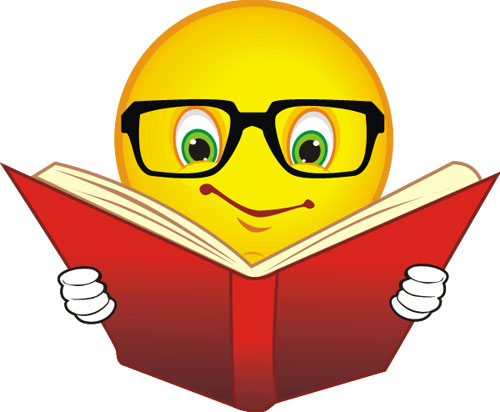 a) Tìm bậc của đa thức P.
b) Tính giá trị của P khi
HOẠT ĐỘNG LUYỆN TẬP
NV4: HS hoạt động nhóm thực hiện luyện tập 3. SGK/ T13
Thu gọn và tìm bậc của đa thức:
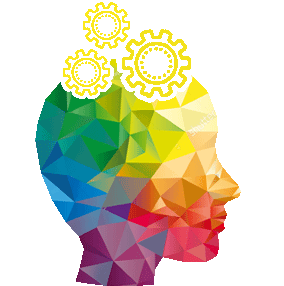 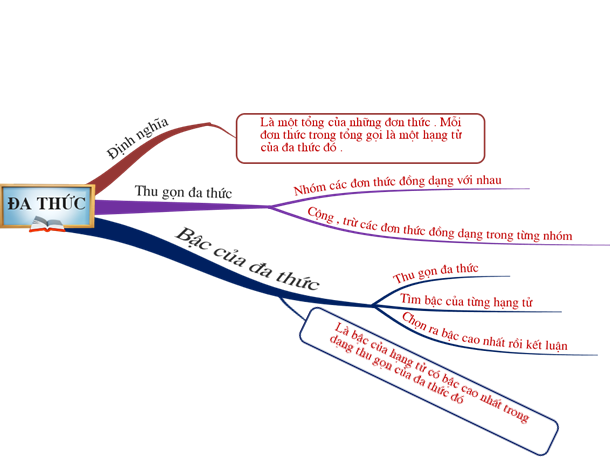 Tổng kết kiến thức
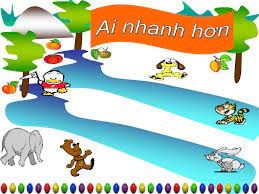 Câu 1: Trong các biểu thức sau, biểu thức nào không là đa thức?
B.
A.
C.
D.
Đáp án: D
Câu 2: Các hạng tử của đa thức					   là
B.
A.
C.
D.
Đáp án: B
Câu 3: Đa thức nào sau đây là đa thức thu gọn
B.
A.
C.
D.
Đáp án: A
Câu 4: Bậc của đa thức           				  là
B. 3
A. 2
C. 4
D. 5
Đáp án: C
Câu 5: Bậc của đa thức                 				  là
B. 4
A. 3
C. 5
D. 6
Đáp án: A
Câu 6: Tính giá trị của đa thức
tại
B. 10
A. 12
C. -12
D. -10
Đáp án: C
Vận dụng
Ở Đà Lạt, giá táo là x (đ/kg), giá nho là y (đ/kg). 
Hãy viết biểu thức đại số biểu thị số tiền mua:
5kg táo và 8kg nho.
10 thùng táo và 15 thùng nho biết mỗi thùng táo có 12kg và mỗi thùng nho có 10kg.
Mỗi biểu thức ở hai câu trên có phải là đa thức không?
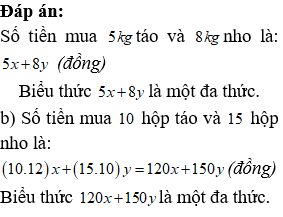 HƯỚNG DẪN TỰ HỌC Ở NHÀ
- Nắm vững khái niệm đa thức, đa thức thu gọn, cách thu gọn và bậc của đa thức.
- Làm BT trong SGK 1.81.13/ t14.
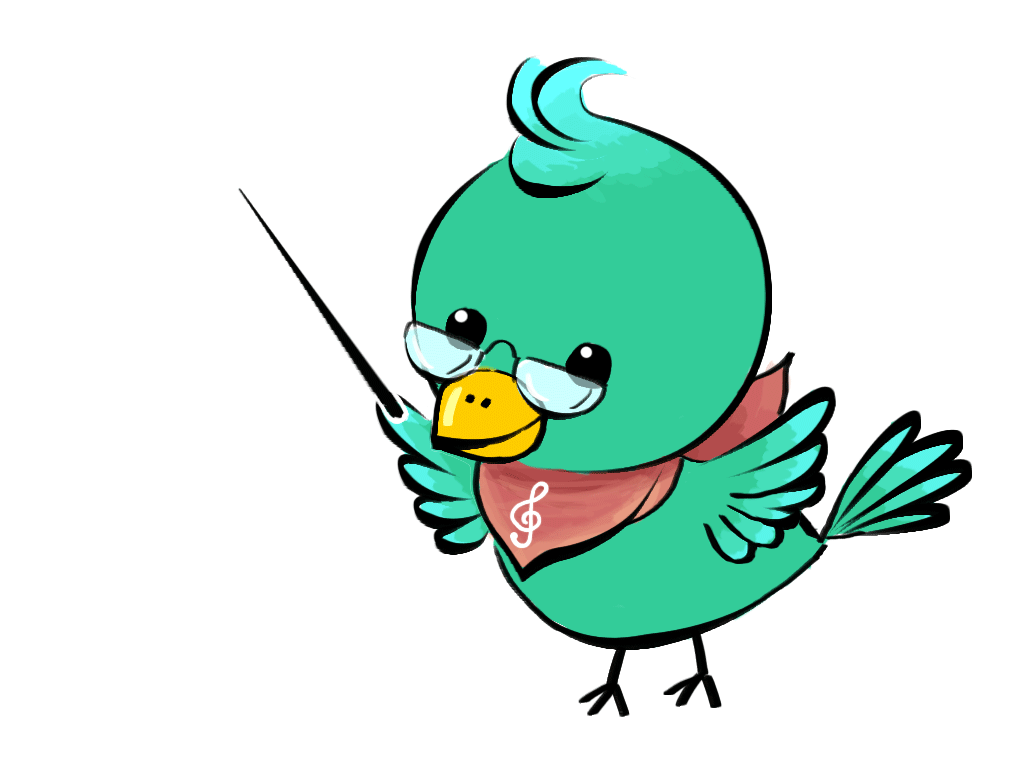